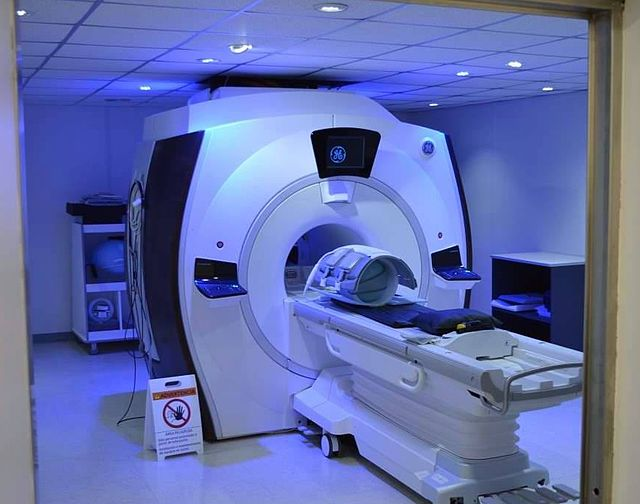 Design en kræftscanner
Et engineering-forløb til fysik A og B
Lektion 1
Introduktion til engineeringIntroduktion til engineering designprocessenSvævebaneøvelsen
Introduktion til engineering designprocessen
Note til læreren: 
Brug PowerPoint-præsentationen ”Introduktion til engineering designprocessen” eller indsæt slides i denne PPT.
Lektion 2
Forstå udfordringen og undersøgPræsentation af case og udfordringForstå udfordringenMåleudstyr og sikkerhedSimpel undersøgelse af forskellige kilderIntroduktion til logbog
Case: Kræft er et stigende globalt problem
Kræft er et stigende problem – især i den vestlige verden, men på globalt plan er antallet af kræfttilfælde også stigende. 
Der er en stor skævhed i behandlingsmulighederne i høj- og lavindkomstlande, hvor patienter, der kunne være helbredt, dør på grund af manglende ressourcer til behandling.
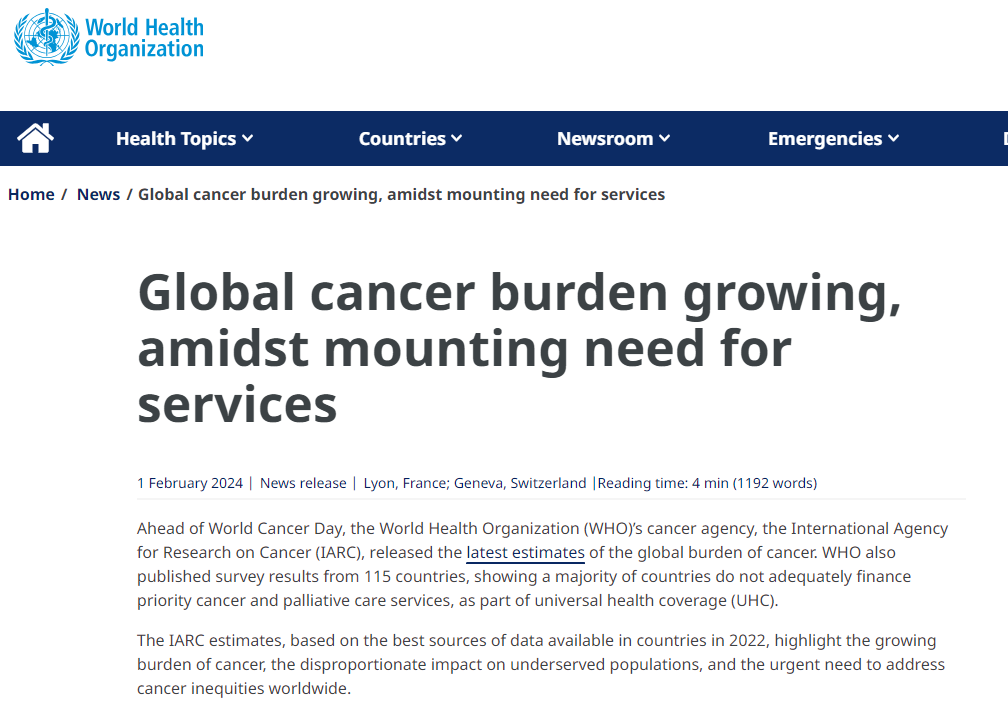 Kræftdiagnosticering er vigtig
Diagnosticering og en præcis lokalisering af en kræftknude er vigtige for at kunne strålebehandle så effektivt og skånsomt som muligt. 
I Danmark er der stort fokus på at få stillet en kræftdiagnose tidligt og dermed starte behandlingen, før kræften spreder sig. 
Til dette er der afsat mange penge i budgetterne, og der er indkøbt dyrt udstyr.
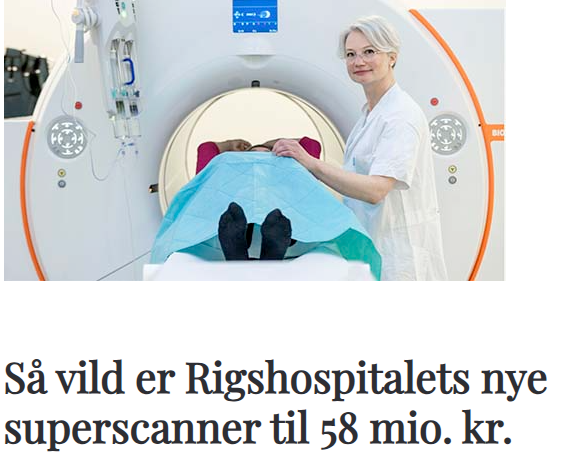 Men behandlingsmulighederne er ikke ens
På globalt plan er adgangen til avanceret medicinsk teknologi skævt fordelt. 
Mens nogle lande har adgang til de nyeste og mest sofistikerede scannere, står mange lavindkomstlande uden de nødvendige midler til at opdage alvorlige sygdomme som kræft i tide. 
For millioner af mennesker betyder det, at en sygdom, der kunne være blevet behandlet, forbliver skjult, indtil det er for sent.
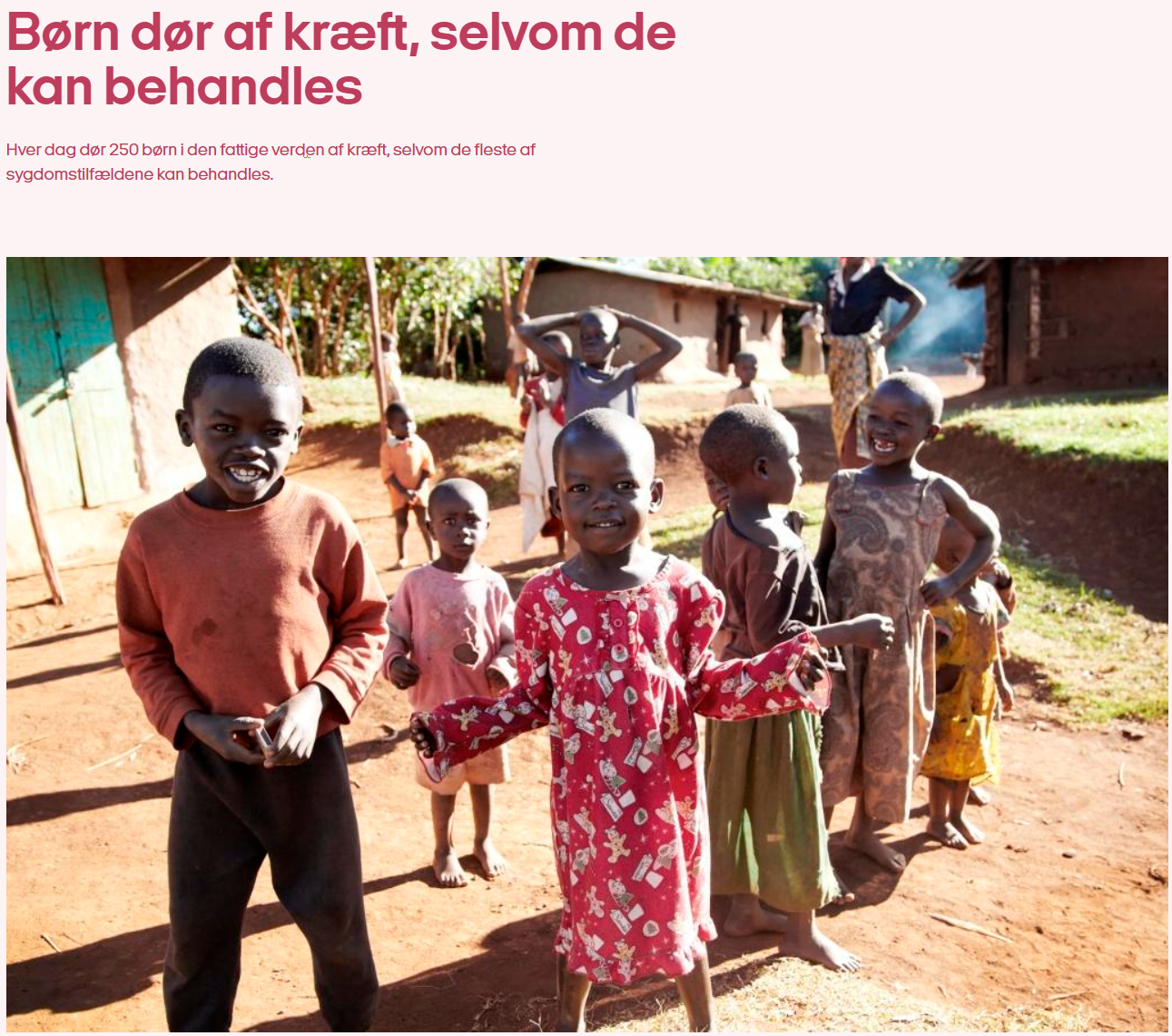 Verdensmål 3: Sundhed og trivsel
Delmål 3,4 under verdensmål 3 fokuserer på at reducere dødeligheden fra ikke-smitsomme sygdomme, herunder kræft, med en tredjedel inden 2030 gennem forebyggelse og behandling.
Hvis det skal ske, er det nødvendigt, at alle har adgang til den nødvendige behandling.
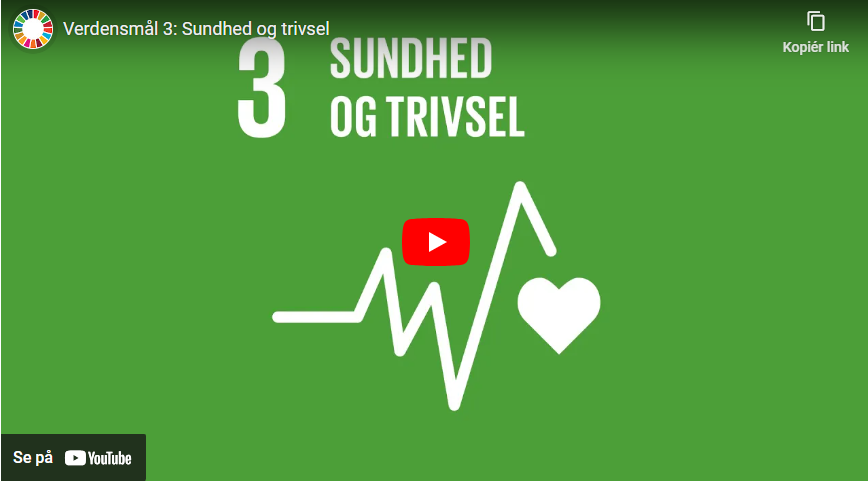 Mål 3: Sundhed og trivsel i Verdensmålene.dk (verdensmaalene.dk)
Men hvad nu, hvis I kunne ændre dette?
Hvad, hvis I her i jeres fysiklokale kunne udvikle en simpel, men effektiv prototype på en kræftscanner, som er billig og enkel at fremstille og bruge for alle – uanset hvor i verden de bor?
Udfordring: Design en kræftscanner
I udgør et hold af innovative ingeniører og forskere, der har til opgave at bygge en prototype på en billig scanner, der kan lokalisere en kræftknude og være en realistisk løsning for lande med få ressourcer. Ved at udnytte jeres viden om fysik og de radioaktive kilder og andre materialer, der er til rådighed i jeres lokale, skal I lave en opstilling, der illustrerer princippet i en rigtig scanner.
Kriterier
I skal vælge en metode, der er baseret på et radioaktivt sporstof. Det handler om at lave en scanner, der er præcis og let at bruge. Prisen holdes nede, da de udleverede materialer er billige sammenlignet med prisen på en scanner.
Af hensyn til sikkerhed kan I kun arbejde med de kilder, der er udviklet til skoleforsøg, hvilket betyder, at I ikke kan bygge en rigtig scanner, men blot lave en opstilling (prototype).
I skal undersøge skolens kilder, og på baggrund af jeres forsøg skal I argumentere for, hvilken kilde I vil vælge at bruge i virkeligheden, og hvilken skolekilde I vil vælge til jeres opstilling.
Da kilderne i skolesamlingen er svagere end dem, man vil bruge i virkeligheden, kan I ikke lave en scanner, der virker på en rigtig krop. I skal derfor også vælge et materiale, som kroppen skal laves af, og en størrelse, der passer til kilden.
Forstå udfordringen
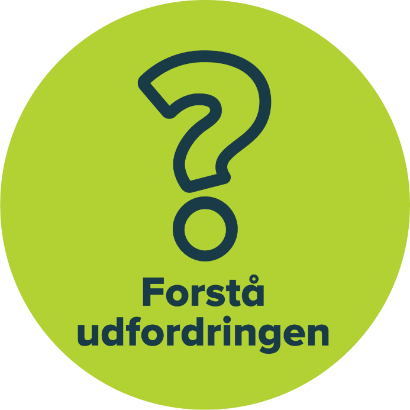 Hvad skal vi have styr på?
Hvilke spørgsmål skal vi stille og besvare?
Elevmetodekort 1: Forstå udfordringen - den faglige vinkel
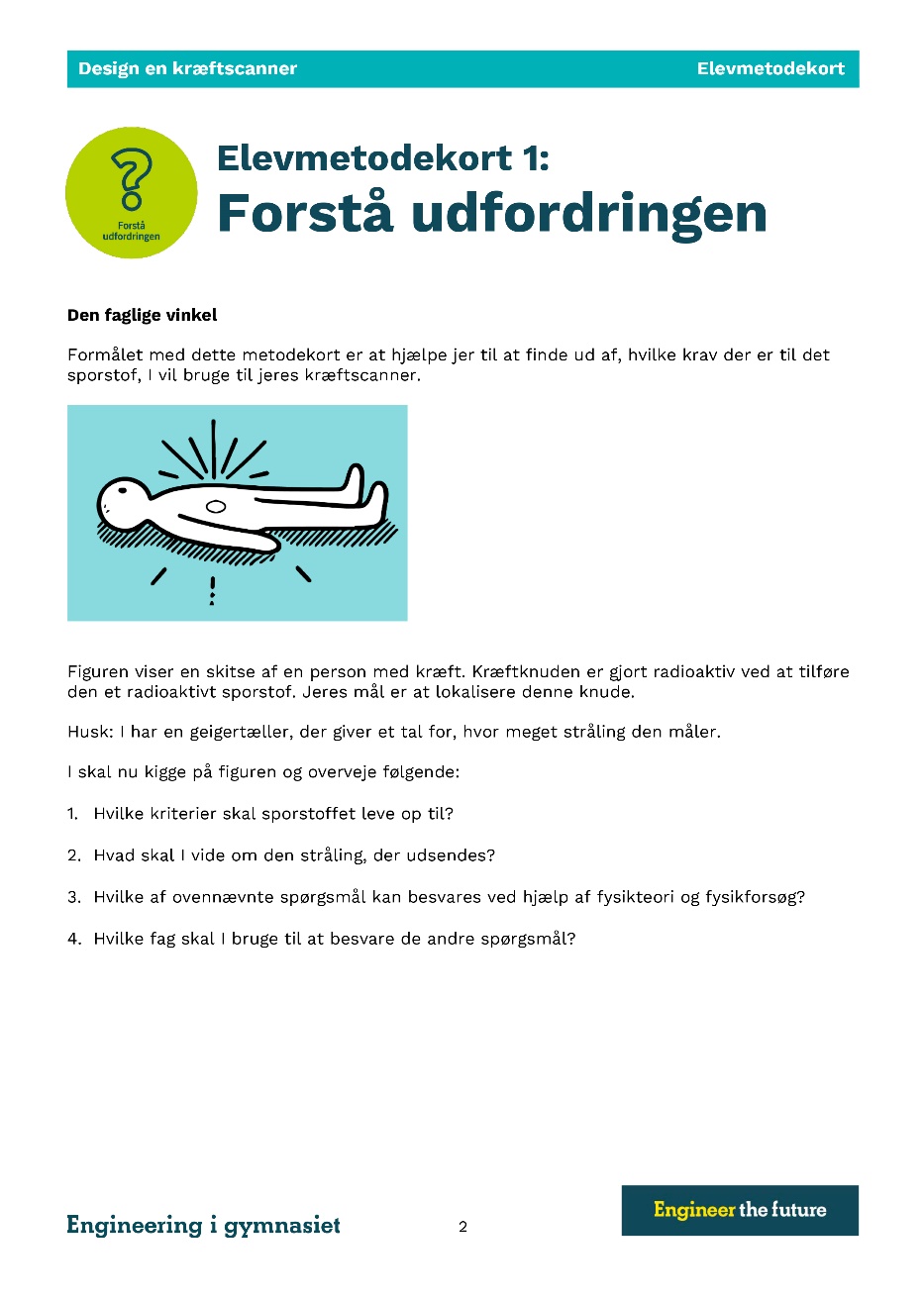 Simple og indledende øvelser
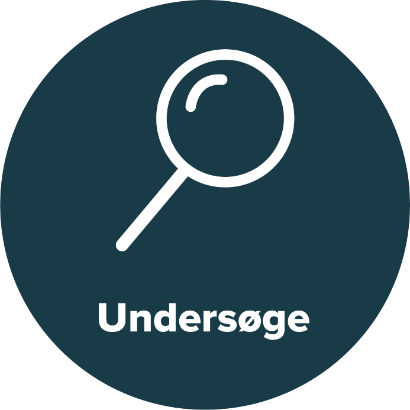 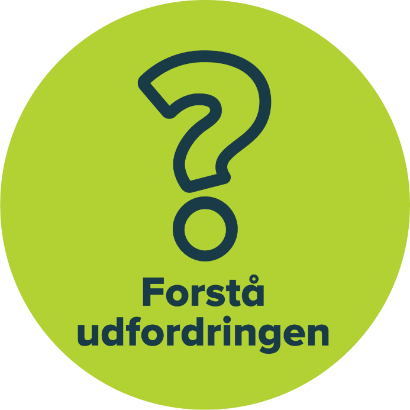 Hvordan fungerer et GM-rør?
- Hætte af/på.
Sikkerhed, når der arbejdes med radioaktive kilder
- Opstilling i lokalet.
Elevmetodekort 2: Indledende undersøgelse af kilder.
Husk variabelkontrol!!!
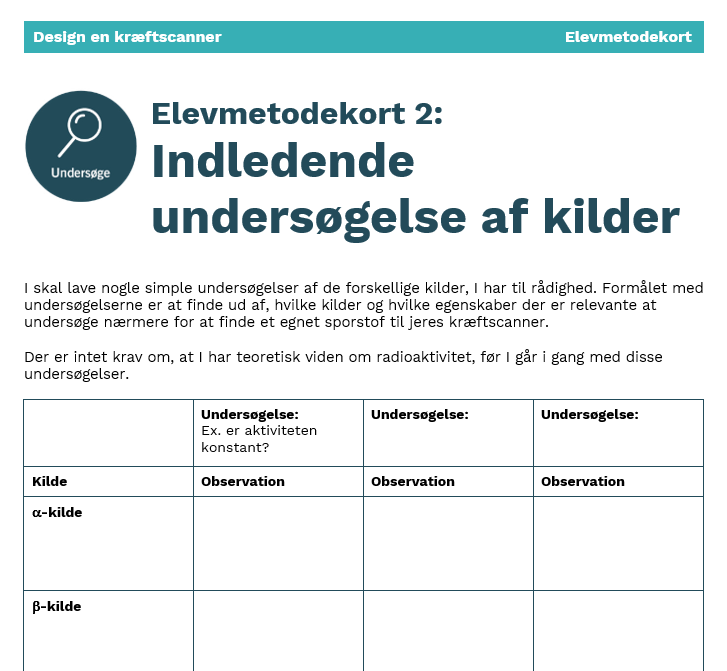 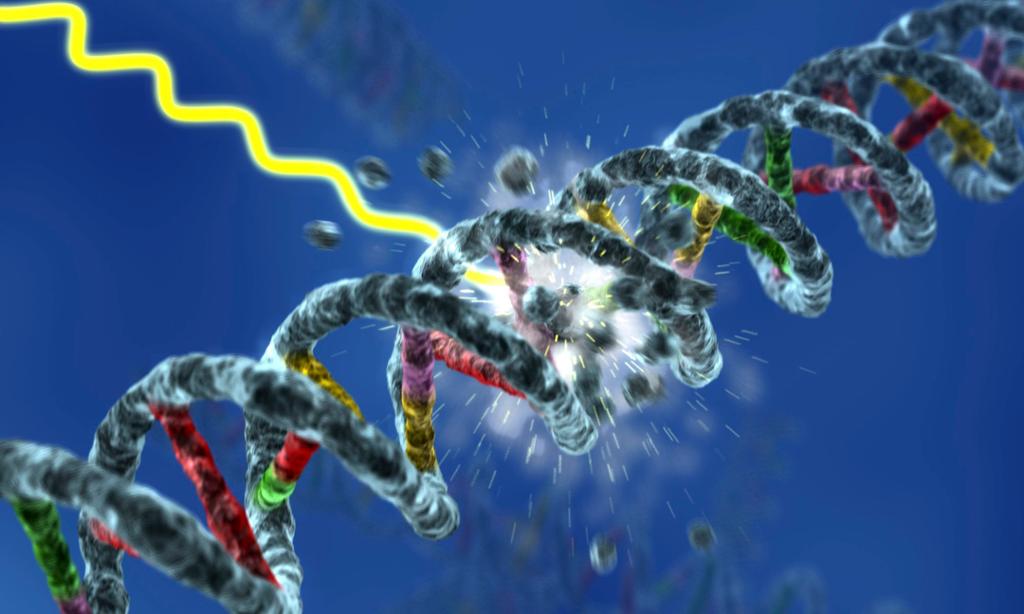 [Speaker Notes: Billede: Ioniserende stråling kan skade DNA’et. Billede: Science Photo Library / CC BY-NC: Ioniserende stråling - Naturfag - NDLA]
Logbog
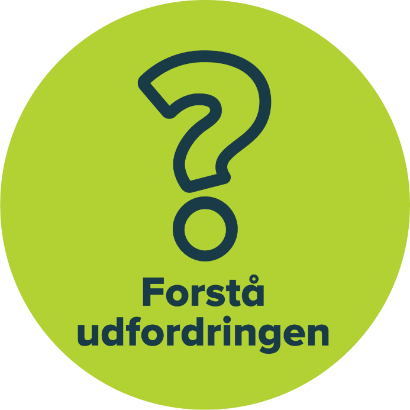 I skal føre logbog undervejs.

I skal udfylde de generelle punkter og desuden tilføje:

Hvilke krav er der til det sporstof, I vil bruge (elevmetodekort 1)?

Beskrivelse af den/de kilder, I har undersøgt (elevmetodekort 2).
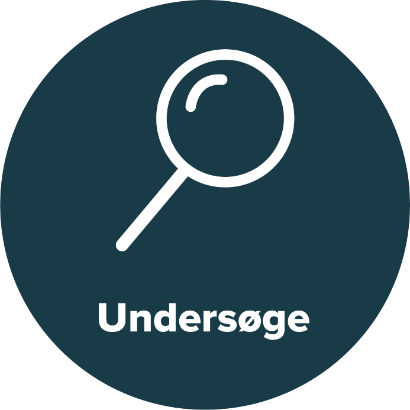 [Speaker Notes: Gruppe og/eller individuel logbog.]
Lektion 3
UndersøgeOpsamling på indledende undersøgelser af kilderHenfaldstyper og afstemningsreglerTræningsopgaverLogbog
[Speaker Notes: PPT til at introducere til engineering designprocessen (igen): Engineering-forløb - Introduktion til engineering
Hvad handler ”undersøge” om?]
Opsamling på indledende undersøgelser af kilder
Henfaldstyper
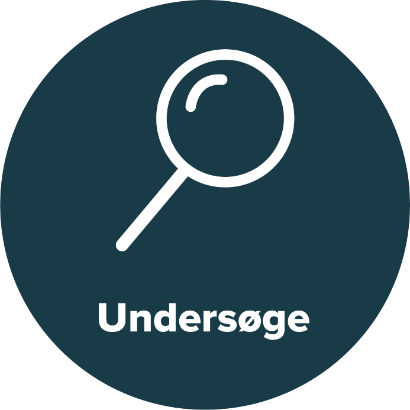 Note til læreren:
Indsæt selv slides om henfaldstyper.
Find træningsopgaver, og indsæt på slide.
Bemærk, på stx er elektronindfangning kernestof.
Overvej at give eleverne relevante sider for som lektie, enten til denne lektion eller til næste.
Gruppearbejde
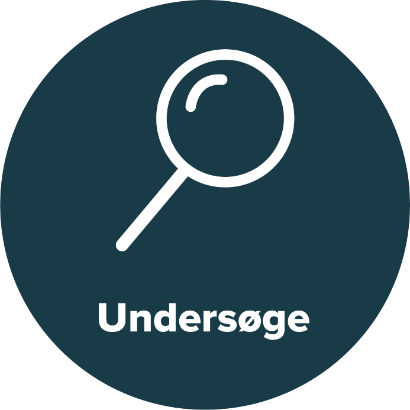 I skal nu arbejde i jeres grupper. Der er to opgaver, der skal løses:
Først skal I sammenligne noter fra gennemgangen og sikre, at I har fået alt med (elevmetodekort 3: Opsamling på indledende undersøgelser af kilder).
Bagefter skal I løse opgaver med det, der netop er gennemgået.
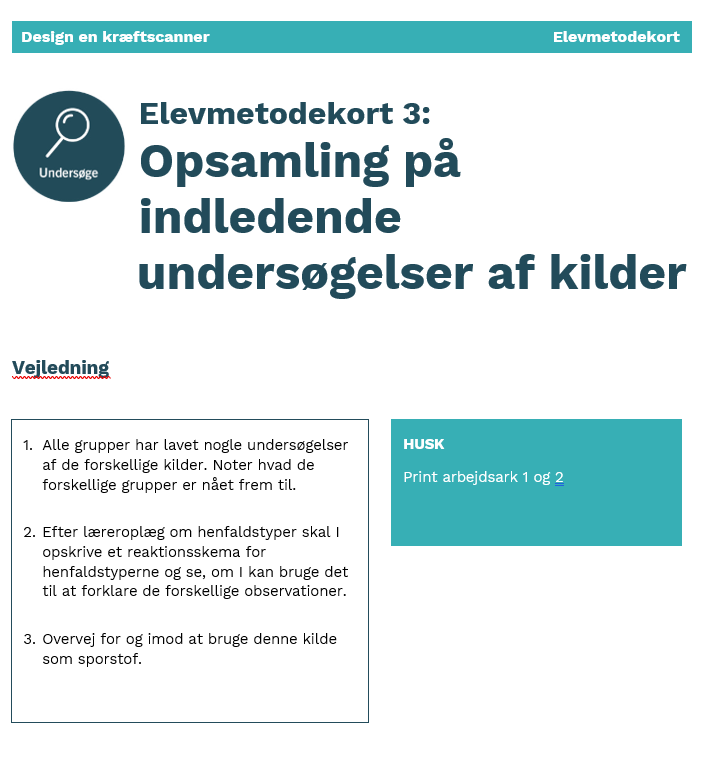 Logbog
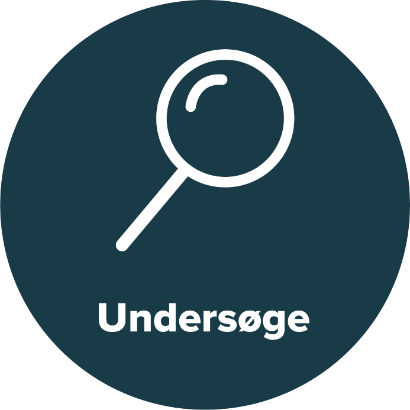 I skal føre logbog undervejs.

I skal udfylde de generelle punkter og desuden tilføje:

eksempel på et a-henfald
eksempel på et b-henfald 
eksempel på et g-henfald 
eksempel på elektronindfangning.
Lektion 4-6
UndersøgeSystematisk undersøgelse af kilderne Forsøg: Aktivitet som funktion af tiden/Aktivitet som funktion af passeret materiale og længdeForberedelse af oplæg om kilderLogbog
[Speaker Notes: PPT til at introducere til engineering designprocessen: Engineering-forløb - Introduktion til engineering]
Lærernote
Overvej, hvor meget hjælp du vil give eleverne.
Metodekortet skal ligge online, så du let kan følge med i, at grupperne går den rigtige vej. Desuden kan eleverne få inspiration fra hinanden til relevante fagbegreber.
Skriv evt. relevante sider fra bogen ind, så er det lettere at komme i gang. 
Lav ekstra rækker, så hver gruppe har deres egen række.
Slet evt. spørgsmålene, og lav dem sammen med eleverne.
Slet evt. betakilden.
Hold evt. øje med, at alle grupper har mindst ét fornuftigt forsøg at lave databehandling på.
Er der grupper, der slet ikke kan komme i gang, kan en alm. vejledning udleveres – dette gælder også databehandlingen.
Snak om de gode forsøg undervejs (gruppevis eller fælles).
- Hvordan laves gode forsøg med radioaktive kilder?
- Hvilken betydning har 
Baggrundsstrålingen?
Tidsinterval, der måles i?
Afstanden fra kilden?
Gruppearbejde: Undersøge kilder teoretisk og eksperimentelt
Formålet med de næste lektioner er, at I i fællesskab undersøger relevante egenskaber for skolens kilder, både teoretisk og eksperimentelt.
Kriterier:
Vælge et radioaktivt sporstof. 
Af hensyn til sikkerhed kan I kun arbejde med de kilder, der er udviklet til skoleforsøg.
I skal undersøge skolens kilder, og på baggrund af jeres forsøg skal I argumentere for, hvilken kilde I vil vælge at bruge i virkeligheden, og hvilken skolekilde I vil vælge til jeres opstilling.
Da kilderne i skolesamlingen er svagere end dem, man vil bruge i virkeligheden, kan I ikke lave en scanner, der virker på en rigtig krop. I skal derfor også vælge et materiale, som kroppen skal laves af, og en størrelse, der passer til kilden. Måske er kilderne så svage, at luft er et relevant materiale.
I skal undersøge delementer i grupper og fremlægge for hinanden.
Undersøge kilder teoretisk og eksperimentelt
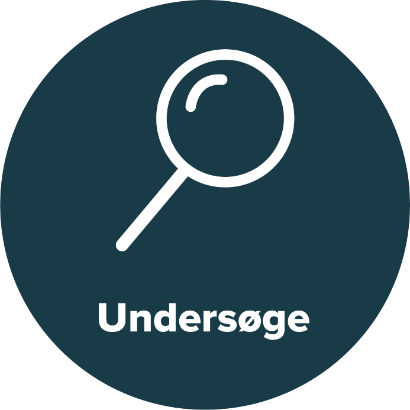 Gruppefremlæggelser
Følgende skal besvares:
Hvordan interagerer stråling med stof?
Hvordan interagerer stråling med luft?
Afhænger aktiviteten af tid?
Sammenligning af teori og eksperimenter.
Er det et godt sporstof?
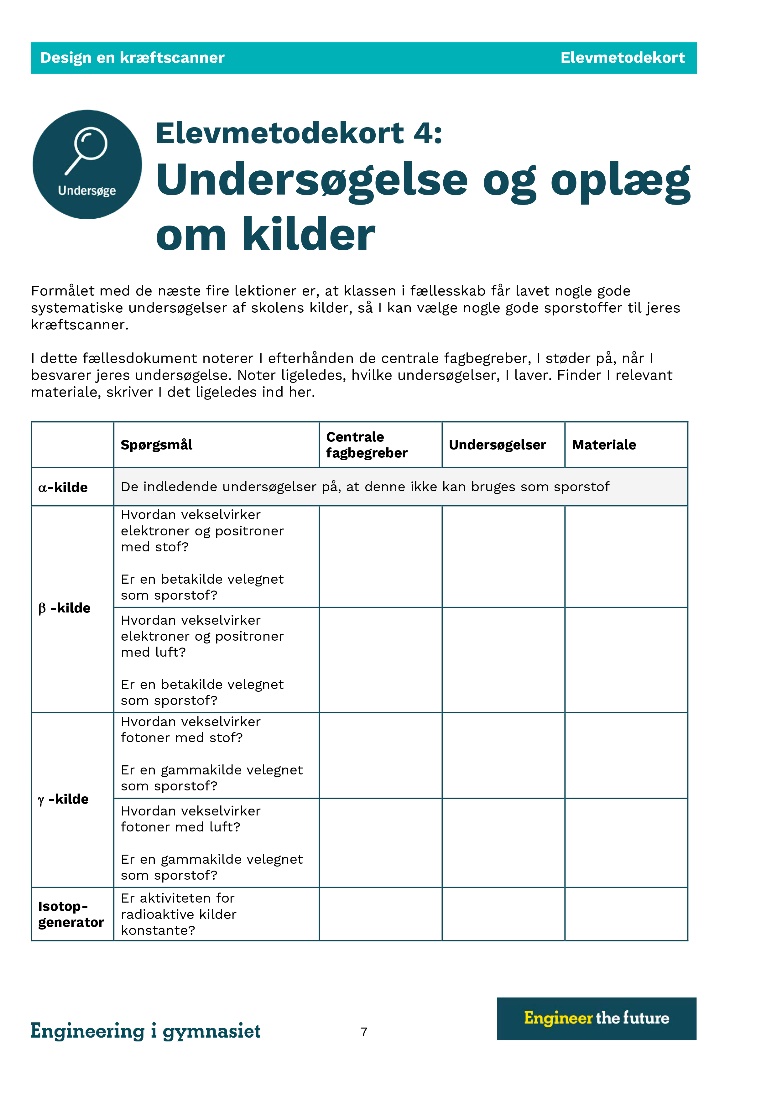 Gruppearbejde fortsat
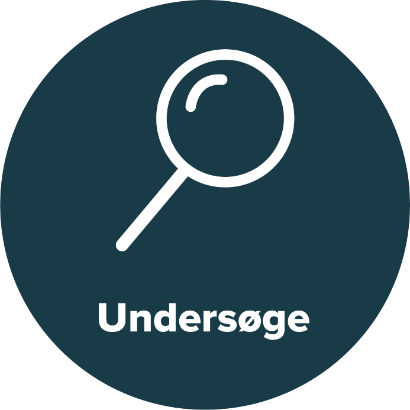 Kort møde i grupper, der har samme kilde
Herefter arbejder I videre hver for sig.
Logbog
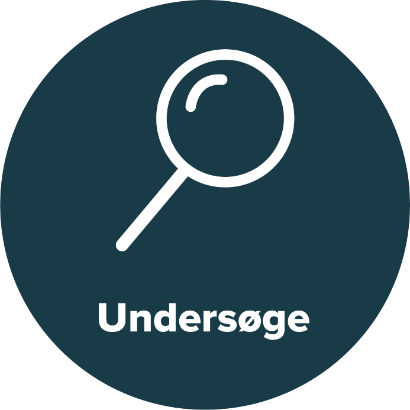 I skal føre logbog undervejs.

Der er til disse lektioner ikke ekstra spørgsmål, der skal besvares, men det er vigtigt, at I sørger for fremdrift i jeres gruppearbejde.

Elevmetodekort 4 fungerer som en faglig logbog.

Skriv til/kontakt jeres lærer, hvis I sidder fast.
Lektion 7
Undersøge og præsentereFremlæggelser og fælles opsamlingTræningsopgaverLogbog
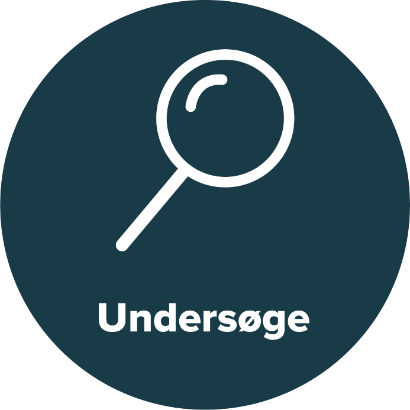 Note til læreren:
Det er vigtigt, at du læser og forholder dig til kommentarerne til elevmetodekort 5: Lyt til oplæg.
Vær klar med en kort præsentation af formlerne for henfaldsloven og interaktion med stof (halveringstykkelse og afstandskvadratlov).
Sørg for at få samlet op på, hvordan der er lavet kurvetilpasninger til forsøgene, og hvilke informationer man kan få ud af kurvetilpasningen.
Find træningsopgaver i bogen. 
Overvej at give eleverne relevante sider for som lektie, enten til denne lektion eller til næste.
Præsentation af undersøgelse af kilderne
Det er vigtigt, at I tager notater til oplæggene.
I skal bruge informationerne til jeres videre arbejde med casen.
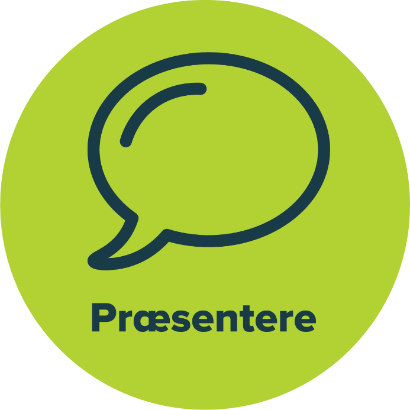 Opsamling på oplæg
Teori og eksperimenter
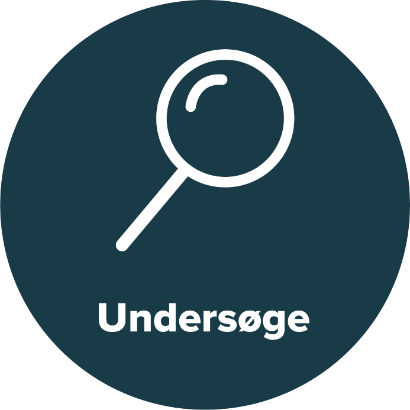 Opsummering af begreber 
Aktivitet
Halveringstid
Henfaldskonstant
Halveringstykkelse
Afstandskvadratlov.
Hvad med eksperimenterne?
Hvilken tendenslinje?
Hvilken information får man fra tendenslinje?
[Speaker Notes: De næste par slides er tænkt som en hjælp til gennemgang af teori og opsamling på øvelserne. Data til afstandskvadratloven er opdigtede, men resten er rigtige data. Hvis eleverne har lavet super fremlæggelser, springes denne lærergennemgang bare over.]
Aktivitet og henfaldskonstant
Henfaldsloven og halveringstid
Foton rammer stof
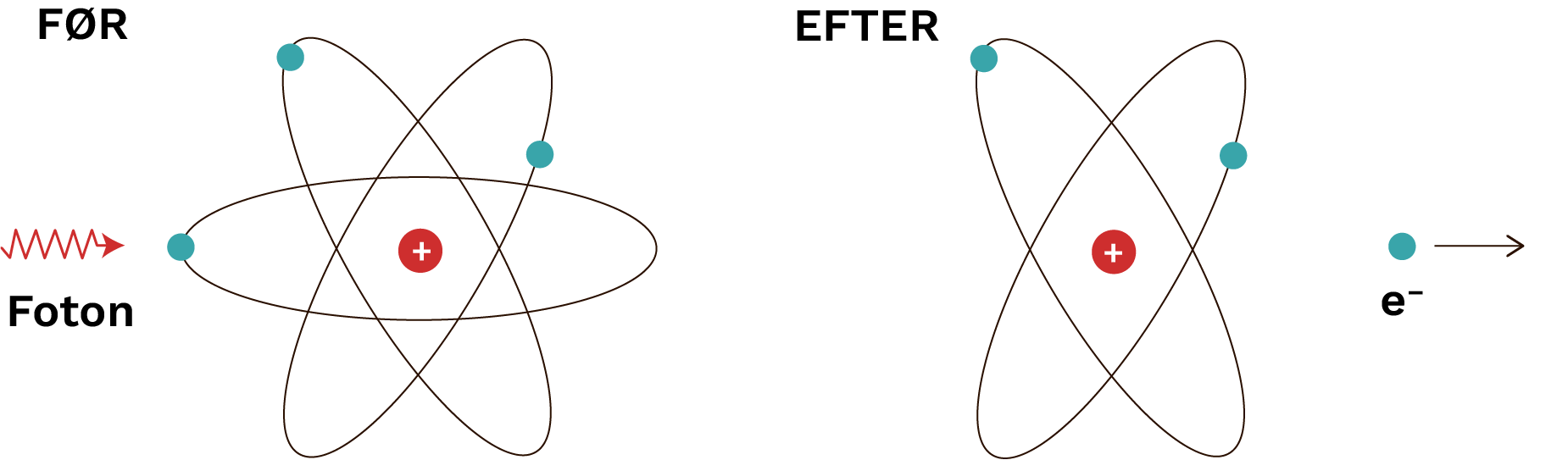 Fotoelektrisk effekt
Compton-spredning
Pardannelse
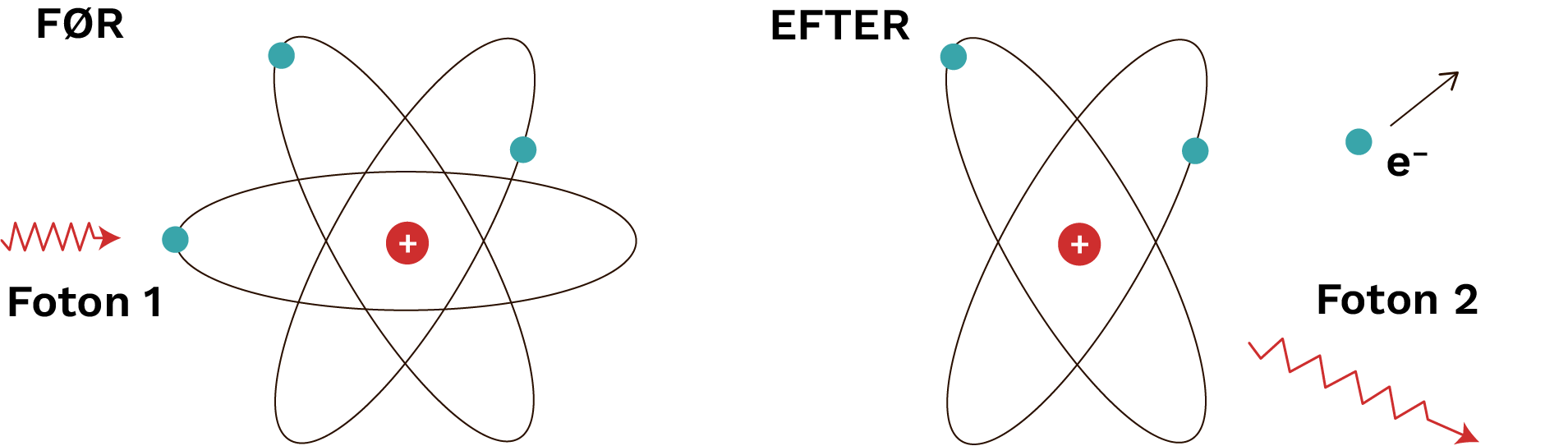 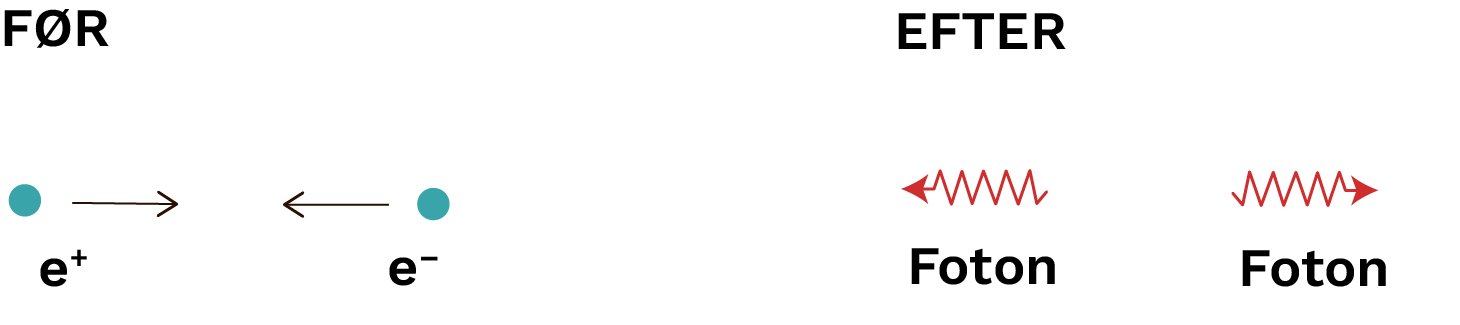 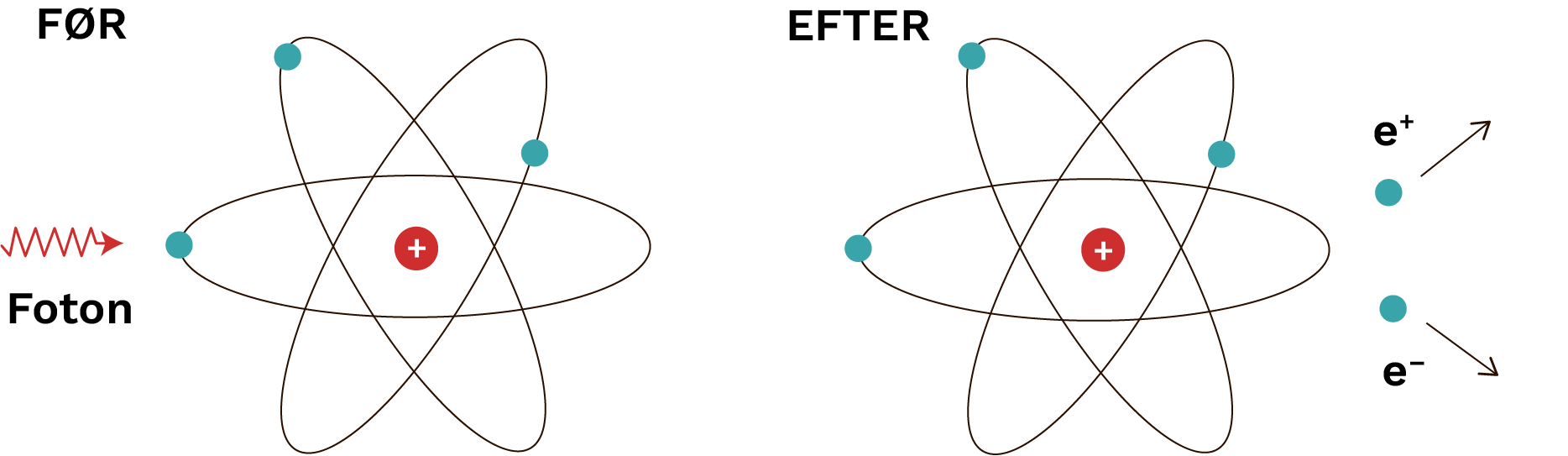 Illustrationer efter:  Medicinsk fysik af Brian Krog Christensen
[Speaker Notes: Figurer efter:  
Medicinsk fysik af Brian Krog Christensen]
Elektron rammer stof
Excitation
Ionisering
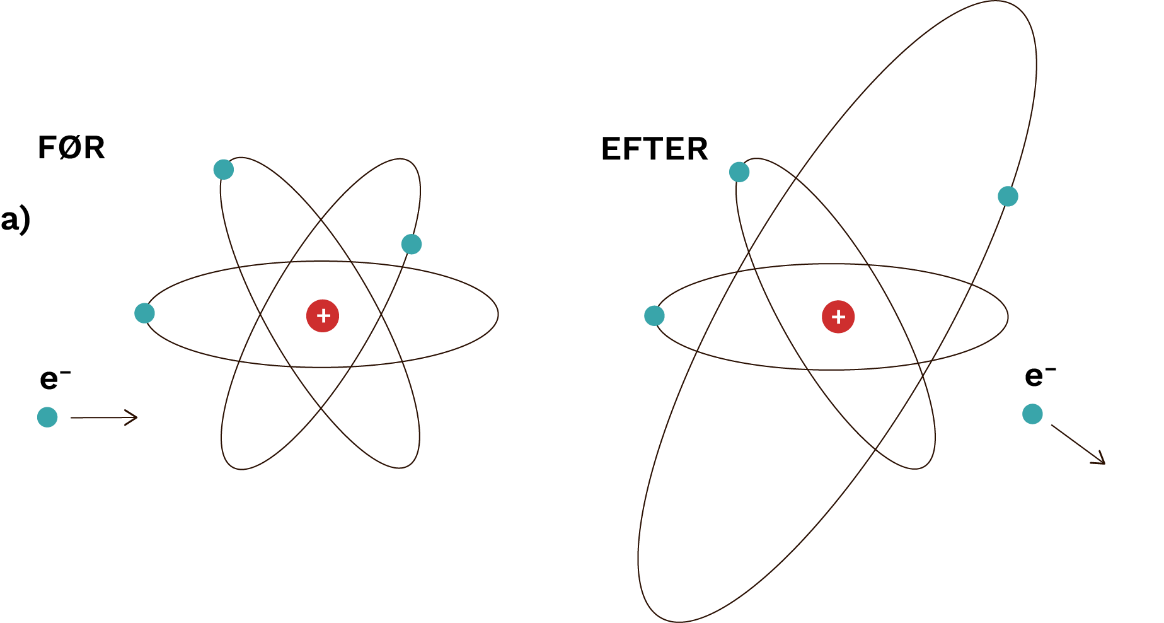 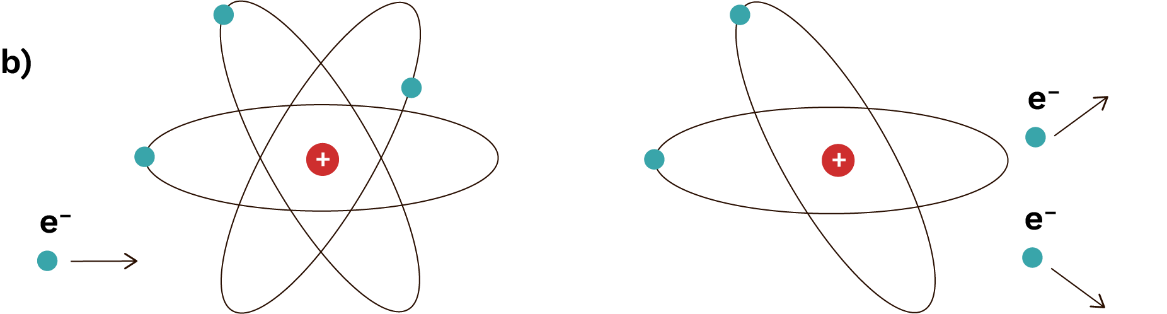 Illustrationer efter:  Medicinsk fysik af Brian Krog Christensen
Absorptionsloven
Afstand til kilden
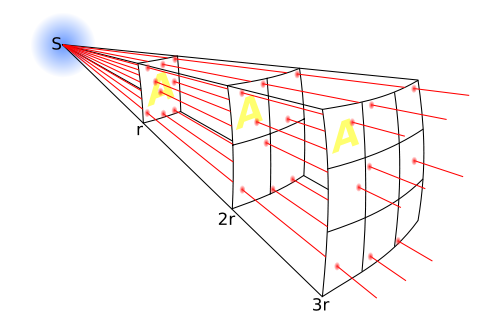 Credit: Borb, fra Wikimedia Commons: https://da.wikipedia.org/wiki/Afstandskvadratloven#/media/Fil:Inverse_square_law.svg
Data til halveringstid
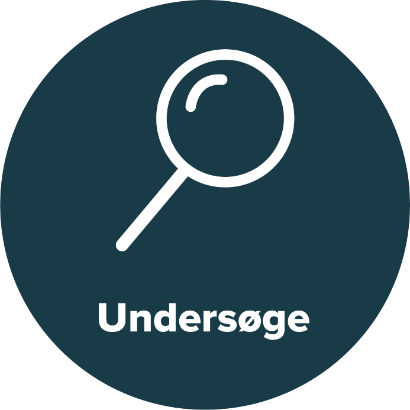 Hvilke kurvetilpasninger skal vælges til forsøget?
Hvilke informationer kan man få fra de forskellige kurvetilpasninger?
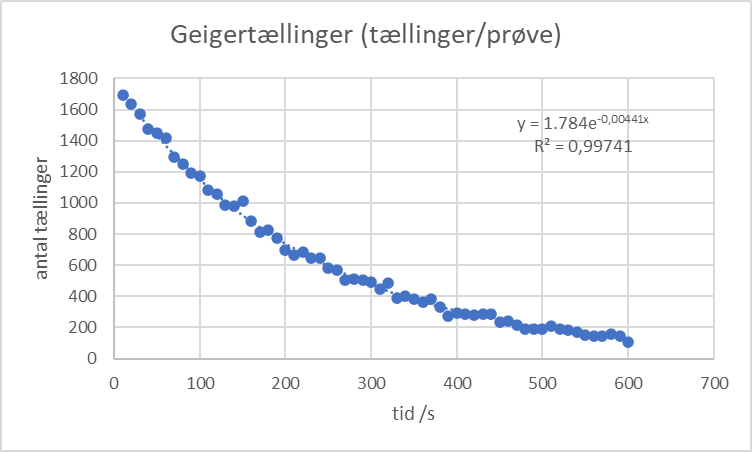 Data og kurvetilpasning fra et forsøg, hvor aktivitetens afhængighed af tiden undersøges. Her er vist tælletal som funktion af tiden. Lavet i Excel.
Data til halveringstykkelse
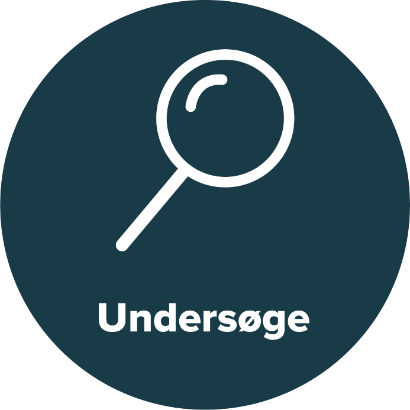 Hvilke kurvetilpasninger skal vælges til forsøget?
Hvilke informationer kan man få fra de forskellige kurvetilpasninger?
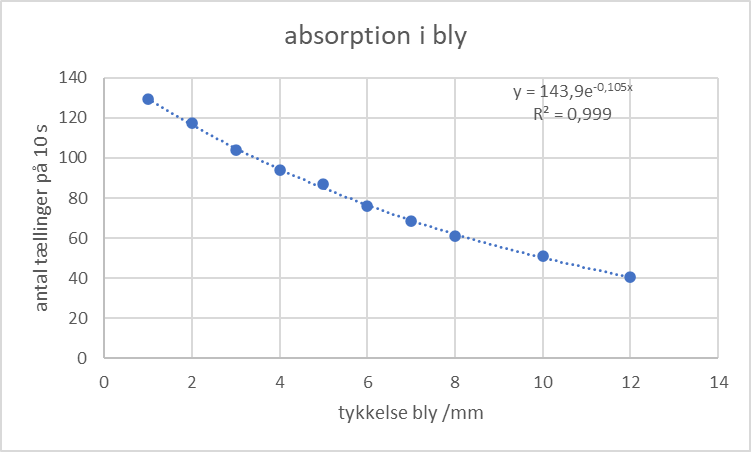 Data og kurvetilpasning til et forsøg, hvor der undersøges, hvor godt gammastråling trænger gennem bly. Her er vis tælletal som funktion af hvor lang strækning, strålingen har passeret i bly. Lavet i Excel.
Data til afstandskvadratlov
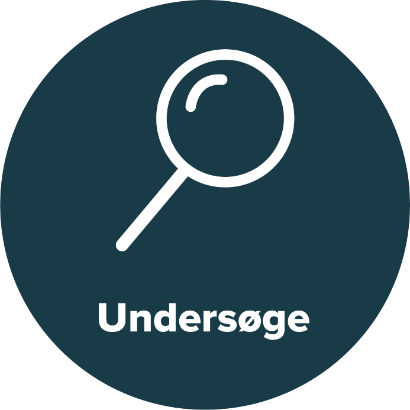 Hvilke kurvetilpasninger skal vælges til forsøget og hvorfor?
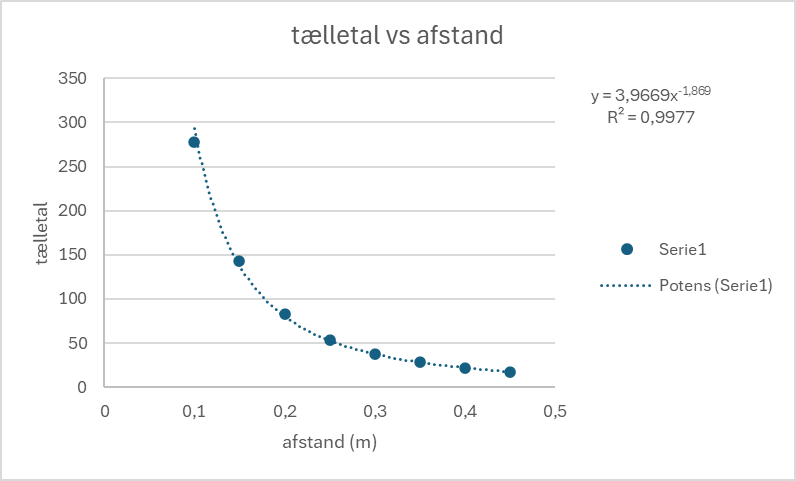 Data og kurvetilpasning til et forsøg, hvor der undersøges, hvordan gammastråling aftager med afstanden til kilden. Her er vis tælletal som funktion af, hvor lang der er til kilden. Lavet i Excel.
Gruppearbejde
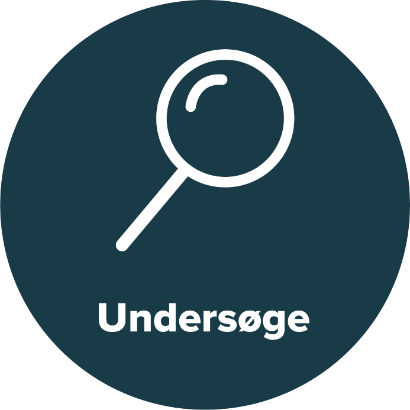 Tjek, at I har lavet de rigtige kurvetilpasninger på jeres egne forsøg.
Teori: Opgaver med halveringstid og halveringstykkelse.
Logbog
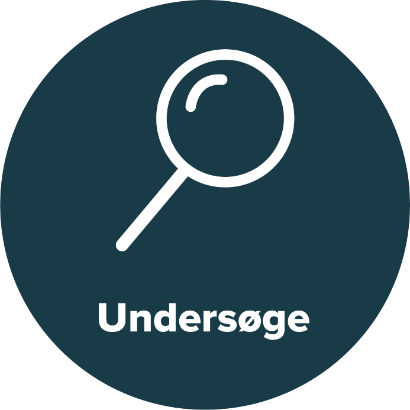 I skal føre logbog undervejs.

I skal udfylde de generelle punkter og desuden tilføje jeres graf fra databehandlingen med korrekt kurvetilpasning og tolkning af konstanter og andre relevante kommentarer.
Lektion 8
Få ideer og konkretisereGenopfriskning af case, udfordring og kriterierIdegenereringKonkretisering
Note til læreren:
I denne lektion skal eleverne idegenerere i forhold til, hvordan de skal bygge deres scanner. Vær opmærksom på, at arbejdstegningen bliver konkret, tjek deres dimensioner af opstillingen.
Vejledning til, hvordan skæring mellem tre kugler i GeoGebra kan udleveres, men vær opmærksom på, at man så har givet eleverne en løsning.
Case: Kræft er et stigende globalt problem
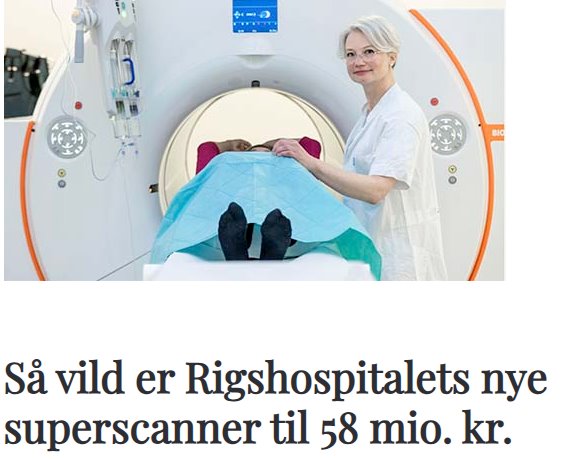 Kræft er et stigende problem.
Stor skævhed i behandlingsmulighederne. 
Mennesker dør på grund af manglende ressourcer til behandling.
Diagnosticering og en præcis lokalisering af en kræftknude.
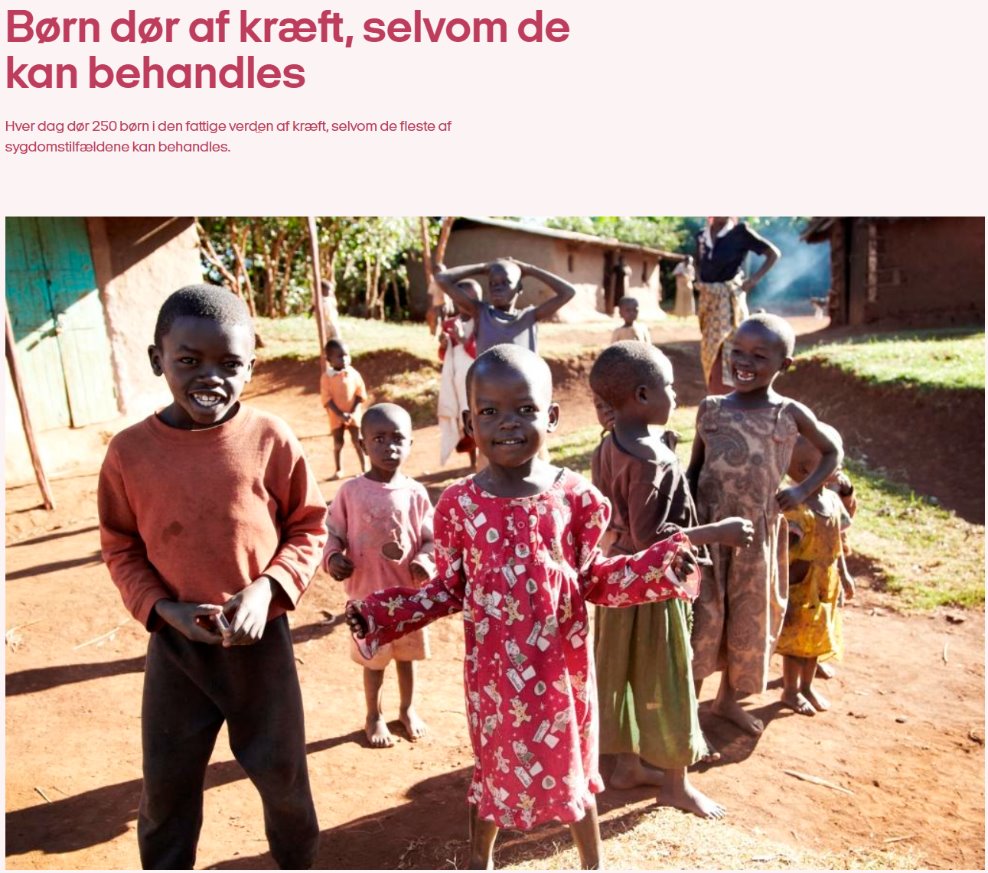 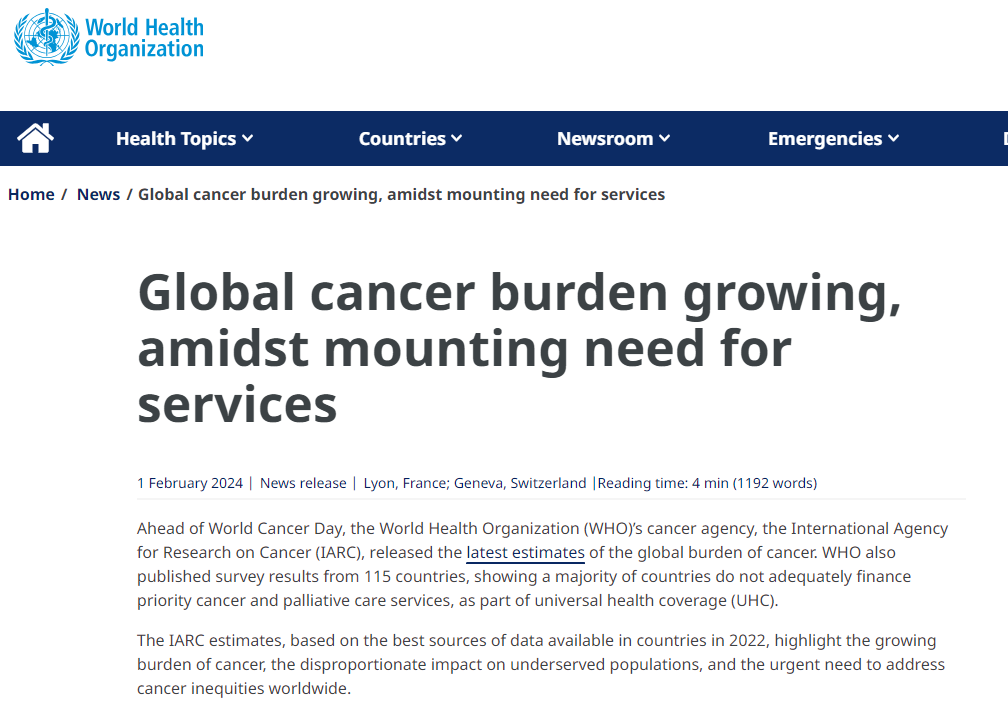 [Speaker Notes: Kræft er et stigende problem – især i den vestlige verden, men på globalt plan er antallet af kræfttilfælde også stigende. 
Der er en stor skævhed i behandlingsmulighederne i høj- og lavindkomstlande, hvor patienter, der kunne være helbredt, dør på grund af manglende ressourcer til behandling. 
Diagnosticering og en præcis lokalisering af en kræftknude er vigtige for at kunne strålebehandle så effektivt og skånsomt som muligt. I Danmark er der stort fokus på at få stillet en kræftdiagnose tidligt og dermed starte behandlingen, før kræften spreder sig. Til dette er der afsat mange penge i budgetterne, og der er indkøbt dyrt udstyr. 
På globalt plan er adgangen til avanceret medicinsk teknologi skævt fordelt. Mens nogle lande har adgang til de nyeste og mest sofistikerede scannere, står mange lavindkomstlande uden de nødvendige midler til at opdage alvorlige sygdomme som kræft i tide. For millioner af mennesker betyder det, at en sygdom, der kunne være blevet behandlet, forbliver skjult, indtil det er for sent. 
Delmål 3,4 under verdensmål 3 fokuserer på at reducere dødeligheden fra ikke-smitsomme sygdomme, herunder kræft, med en tredjedel inden 2030 gennem forebyggelse og behandling. Hvis det skal ske, er det nødvendigt, at alle har adgang til den nødvendige behandling.]
Men hvad nu, hvis I kunne ændre dette?
Hvad, hvis I her i jeres fysiklokale kunne udvikle en simpel, men effektiv prototype på en kræftscanner, som er billig og enkel at fremstille og bruge for alle – uanset hvor i verden de bor?
Udfordring: Design en kræftscanner
I udgør et hold af innovative ingeniører og forskere, der har til opgave at bygge en prototype på en billig scanner, der kan lokalisere en kræftknude og være en realistisk løsning for lande med få ressourcer. Ved at udnytte jeres viden om fysik og de radioaktive kilder og andre materialer, der er til rådighed i jeres lokale, skal I lave en opstilling, der illustrerer princippet i en rigtig scanner.
[Speaker Notes: Note til læreren: Gentagelse af case og udfordring – Slides kan evt. slettes.]
Kriterier
I skal vælge en metode, der er baseret på et radioaktivt sporstof. Det handler om at lave en scanner, der er præcis og let at bruge. Prisen holdes nede, da de udleverede materialer er billige sammenlignet med prisen på en scanner.
Af hensyn til sikkerhed kan I kun arbejde med de kilder, der er udviklet til skoleforsøg, hvilket betyder, at I ikke kan bygge en rigtig scanner, men blot lave en opstilling (prototype).
I skal undersøge skolens kilder, og på baggrund af jeres forsøg skal I argumentere for, hvilken kilde I vil vælge at bruge i virkeligheden, og hvilken skolekilde I vil vælge til jeres opstilling.
Da kilderne i skolesamlingen er svagere end dem, man vil bruge i virkeligheden, kan I ikke lave en scanner, der virker på en rigtig krop. I skal derfor også vælge et materiale, som kroppen skal laves af, og en størrelse, der passer til kilden.
[Speaker Notes: Note til læreren: Gentagelse af kriterier – Slides kan evt. slettes.]
Få ideer
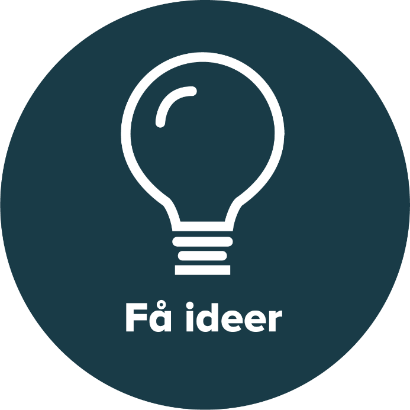 I skal nu i gang med at udtænke, hvordan I vil bygge jeres scanner.
Først arbejder I med forskellige ideer, bagefter udvælges den ide, I vil gå videre med.
Brug elevmetodekort 6: Bordet rundt.
Herefter elevmetodekort 7: 
Hvilken ide vælger vi?
Husk, modellen skal bygges 
med tingene fra fysiklokalet!!
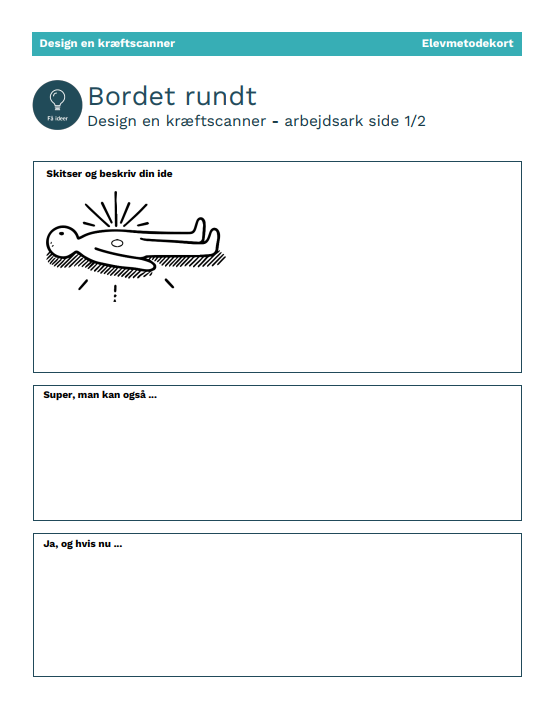 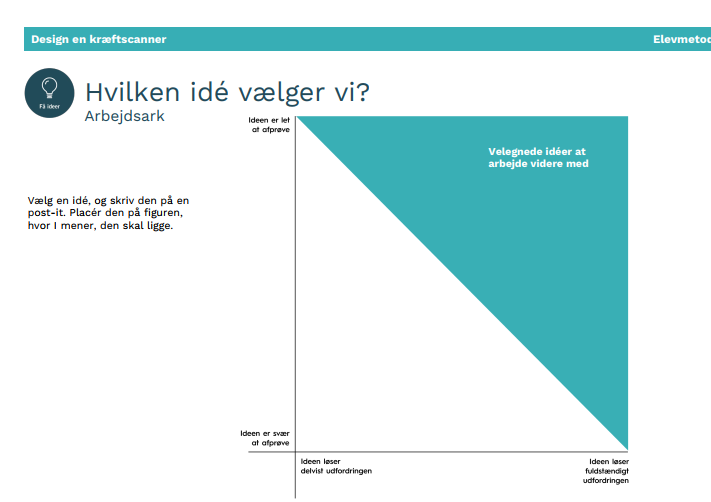 Konkretisere
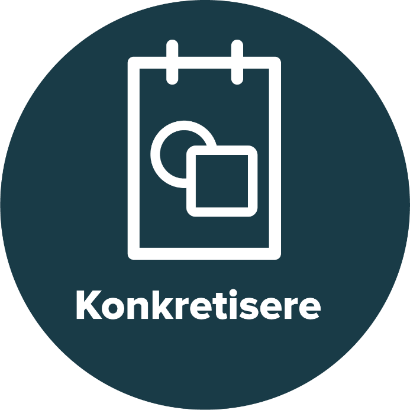 Jeres idé skal nu gøres konkret, og I skal lægge en plan for jeres arbejde. Planen er dynamisk, men sørg for, at I hele tiden ved, hvad I skal.
Elevmetodekort 8: Arbejdstegning.
Elevmetodekort 9: Læg en plan

Husk, modellen skal bygges med tingene fra fysiklokalet.
Logbog
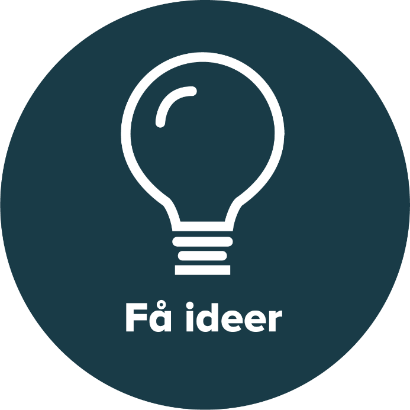 I skal føre logbog undervejs.

I skal udfylde de generelle punkter og desuden tilføje:

en beskrivelse og en skitse af jeres løsningsforslag.
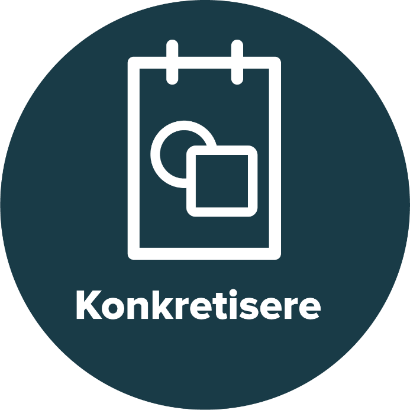 Lektion 9-11
Konstruere og forbedreKonstruktion, test og forbedring af jeres scannerSideløbende forbereder I jeres præsentation.
Konstruere og forbedre
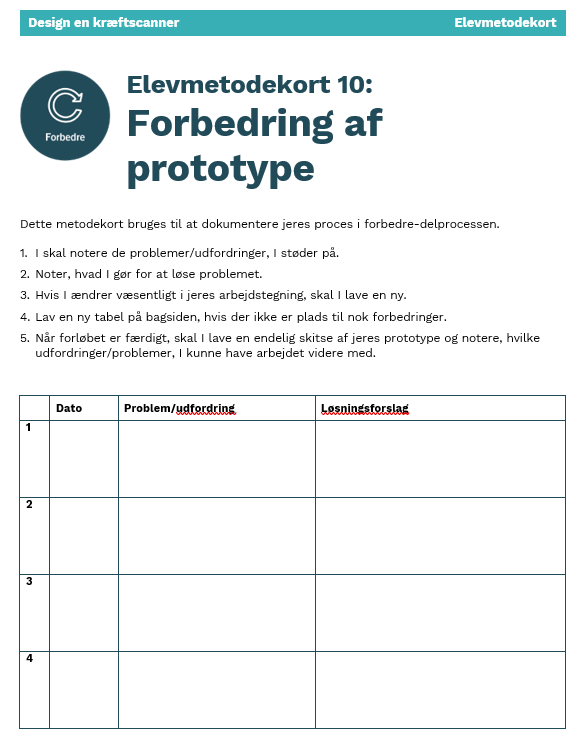 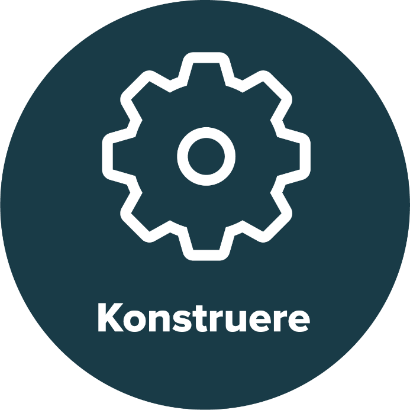 I skal huske at dokumentere jeres arbejde!!!
I slutningen af forløbet skal I præsentere jeres scanner og de valg, I har foretaget.
Elevmetodekort 10: Forbedring af prototype.
Elevmetodekort 11: 
Præsentér scanner. 
Hvad skal vi gøre anderledes 
næste gang? 
(kræver det ekstra indkøb?).
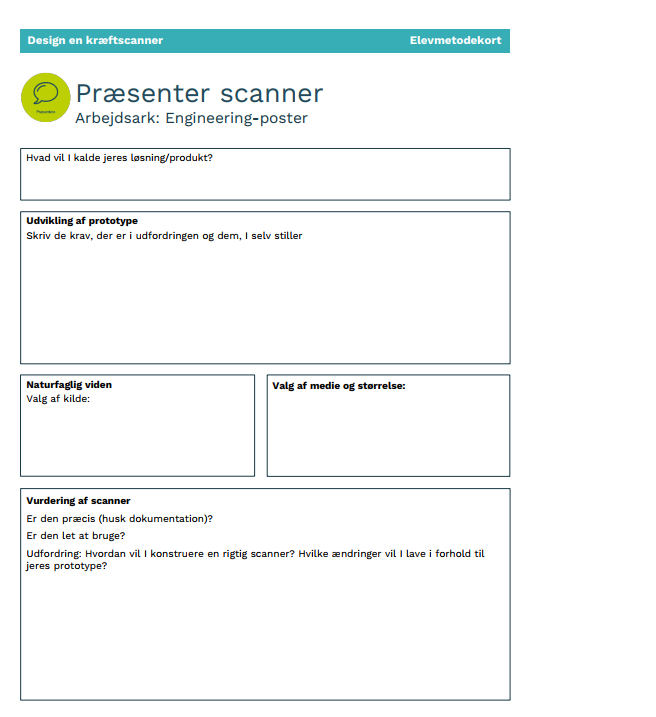 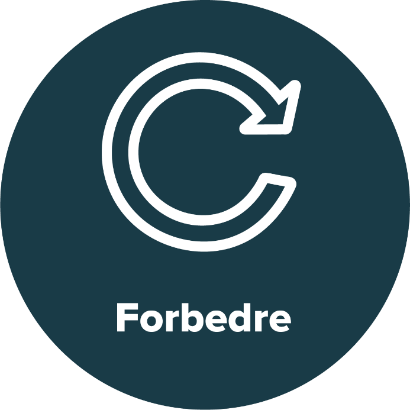 Logbog
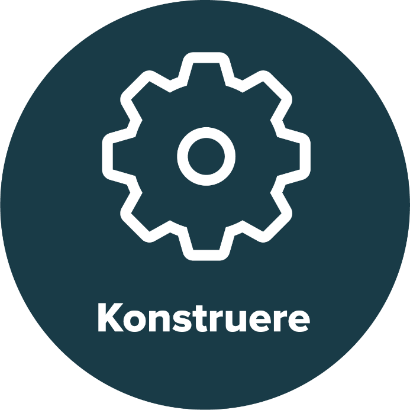 I skal føre logbog undervejs.

I skal udfylde de generelle punkter og desuden tilføje:

Elevmetodekort 10: Forbedring af prototype (efter hver lektion)

Elevmetodekort 11: Præsentér scanner.
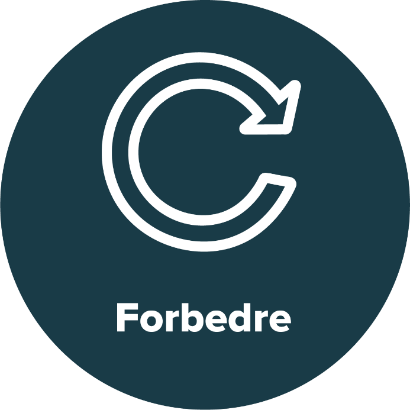 [Speaker Notes: Præsentation efter lektion 11]
Lektion 12
Præsentation og afslutning
Cafefremlæggelser
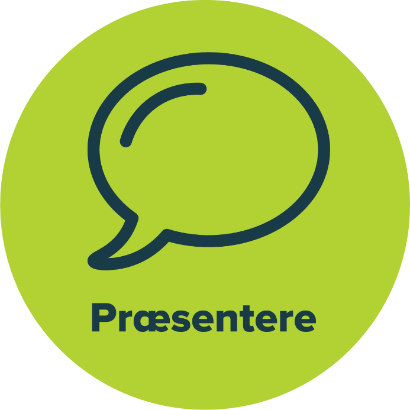 Grupperne splittes i 2:

1'erne står ved gruppens opstilling, mens 2'erne går til en anden gruppe. 

Efter fremlæggelse bytter 1’erne og 2’erne.
Afslutning og evaluering
Fælles opsamling og mulighed for at stille spørgsmål
Evaluering:
- Fanger casen? Motivation?
- Fagligt?
- Gruppearbejde.
Forløbet er udviklet af gymnasielærerne Martin Sørensen og Mie Kristensen i samarbejde med Engineer the Future 
og med støtte fra Region Midtjylland, Villum Fonden, Novo Nordisk Fonden og Lundbeckfonden.
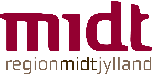 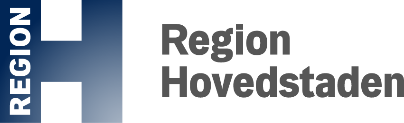 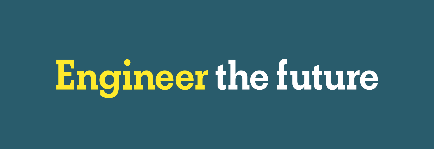 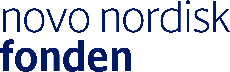 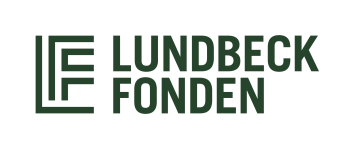 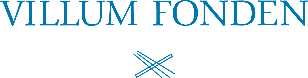